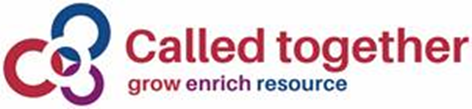 Budget 2021
The Context
Strategic Review - to arrive at a plan of a financially sustainable model of mission for the Diocese

This should entail progressive narrowing of the gap between income and expenditure to steady state but should include targeted investment

Budget is impacted by the severity and longevity of the Covid-19 pandemic

Partnership at all levels - National Church/ Diocese/ parishes/ churchgoers 

Short-term measures to control costs (e.g. Furlough of staff and cutting property expenditure and National support) - 2020 forecast deficit contained to £937K

Early in process of transfer to Indicative Offers

Strategic intent and funding just confirmed for full-time Generous Giving Officer
National Church Partnership
Strategic Development Funding 
	- Chatham Town Centre - £655k
	- Missional - £1.44M (matched funding over 5 years)

Covid-19
	- Clergy Stipend payment deferral - £1.37M (Loan 12ms)
	- Continuity Grant £320K (50% of Covid-19 net impact)

Giving Advisor Fund
	- Generous Giving Officer £120K (50% over 5 years)

Capacity Funding
- C£120K
2021 Budget
Budgeted deficit of £1,804K (2020F: Deficit £937k; 2020 Base-case Budget of £833K)

The 2021 Budget of £8.0M for Parish Offers does implicitly anticipate recovering levels of parish contributions later in 2021 as Covid-19 restrictions are assumed to lift

A range of scenarios (e.g. best/realistic/worst) have been considered:

- Worst-case Scenario – 40% fall in parish contributions from pre-Covid levels (£2.8M less than budgeted) - leading to c£1.5M worse than budgeted deficit. There would be sufficient Common Fund reserves and cash
Key Assumptions
Based on £8.0M Parish Offers (plus £0.4M recovery of DBF fees) (2020F: £8.3M; 2020Pre-Covid £8.6M; 2020B: £8.9M) 

Average stipendiary clergy posts of 172.5 in 2021, 10.7% vacancy rate (2020B: 181.5, vacancy rate 10.0%)

No stipend or staff salary increase 

Property Repairs of £750K (2020F: £750K (inc. £250K catch-up expenditure); 2020B: £750K) plus an additional £250K (funded from the Diocesan Pastoral Account) toward additional parsonage repair and maintenance

Common Fund budgeted to reduce to £4.1m by the end of 2021 (Policy of a minimum of £5M)

Net cash outflow of £3.9M projected for 2021 with a projected cash balance at 31 December 2021 of £5.6M
Budget 21/Forecast 20
Principal Movements
Budgeted Cashflow ‘21
Negative cash-flow but remaining above liquidity
     policy
Concluding Remarks
Budget is impacted by the severity and longevity of the Covid-19 pandemic

Actions in 2020 to manage outturn and national assistance provides confidence in ability to contain deficit

Worst case is fundable, if necessary

Strategic Review to arrive at a plan of a financially sustainable model of mission for the Diocese
Motion
The Chair of the Board of Finance to move:

“That the Synod authorises the expenditure of a sum for the Common Fund not exceeding £13.5m.”